Diversity, Equity, and Inclusion
Focus on the science
Agenda
Icebreaker activity
What do we have in common?
Aside from work and the obvious:
Find 10 things you have in common
Select one person to write answers on chart paper
Select person(s) to share with everyone
[Speaker Notes: Icebreaker:  What Do We Have In Common?

Step 1: Divide Your Participants
Divide the meeting participants into groups of four or five people by having them number off. (You do this because people generally begin a meeting by sitting with the people they already know best. It's a natural comfort zone thing.) When attendees start by finding commonalities, no matter the attendee's group assignment, he or she is comfortable participating.
 
Step 2: Describe the Icebreaker
Tell the newly formed groups that their assignment is to find ten things that they have in common, with every other person in the group, and that the commonalities they identify must have nothing to do with work. It helps the group explore shared interests outside of the workplace. (You'll want to tell the people that they may not select body parts that they have in common or use types of clothing as commonalities.)
Tell the group to find the ten things that they have in common with the other people at their table. Groups take no more than ten or fifteen minutes to do the exercise from experience using this team building icebreaker.
Also, tell the groups that one person must take notes and be ready to read the group's list of ten commonalities to the whole group upon completion of the assignment.
Step 3: Share the Results
Ask for a volunteer to read their group's whole list of things in common first. (This works better than having the facilitator select the first group to share as it does not take an individual out of their comfort zone. The first group sharing their list volunteered.
Then, ask the other notetakers, in turn, to share their group's whole list of commonalities with the whole group. Because people are your best source of laughter and fun, the reading of the lists always generates a lot of laughter and discussion. Attendees also enjoy finding one of their ten things in common on another group's list of things in common, too. You can also catch the drift of the conversations that took place in the small groups based on the transitions made from item to item.
Step 4: Allow for Conversation
Participants love to compare their list of items with the lists generated in the other small groups. You will want to allow a free flow of conversation, laughter, and sharing. Your audience is your best resource for making this icebreaker a fun part of the meeting.
Icebreaker Problem Solving Recommendations
This team-building icebreaker takes 10-20 minutes, depending on the number of groups. To keep the activity ​down to fifteen minutes, after ten minutes brainstorming together, tell the groups that the lists that they have created are perfect, no matter how many items they have on their list. Then, debrief the activity.
You don't want to make the rest of the participants wait with their eyes focused on the slower groups. It also makes it harder for the already slow groups to finish because they become self-conscious and squirmy when all eyes are on them.
It is not good for building camaraderie and a sense of group cohesion. You will frequently have a group or two that is slower than the others, and this is a way to address this issue.]
Can you change the truth?
[Speaker Notes: *Slide builds

Say: I hope you enjoyed the icebreaker as much as I enjoyed hearing it. Part of our session today will be time for activities, time for instruction and time for open-ended discussion. Let’s start with an open-ended discussion with a fairly ambiguous question. No answer is wrong or right, if you can explain it. So!...

*Click*

Ask: Can you change the truth?]
Definitions
Definitions
What is diversity?
What is inclusion?
Verna Myers
Diversity is being invited to the party, Inclusion is being asked to dance.
Think of a starting line around a track
Equality = same. Everyone starts from the same place.
Equity = fair. Everyone starts from staggered positions.
[Speaker Notes: *Slide builds
Looking at this track and it’s yellow starting line. If three runners started at this same line, which color lanes would have the advantage when running a full lap?
Listen for: Orange and pink.
In case it isn’t clear as to why, look at how pink is bigger than orange and red is even bigger than pink! If you’re running more than the straight away this is no longer equal and becomes a real issue. So how do you solve?
*Click
By definition, the different starting lines aren’t equal… They are equitable. We need equity before we can enjoy equality.]
Oh and by the way… DEI is profitable!
Organizations with more racial and gender diversity bring in more sales revenue, more customers and higher profits 
       - McKinsey & Co, 2017
Companies that embrace diversity gain higher market share and a competitive edge in accessing new markets – a ‘diversity dividend’ 
     - Center for Talent Innovation (CTI)
Companies with leaders who are culturally and stylistically diverse are 45% more likely to report that their firm’s market share grew over the previous year and 70% likelier to report that the firm captured a new market     
 - Harvard Business Review
85% of surveyed companies with over $500 million in revenue either agreed, or strongly agreed that "a diverse and inclusive workforce is crucial to encouraging different perspectives and ideas that drive innovation    
      - Forbes Insights
[Speaker Notes: Research will tell you, the more inclusive of an environment you create, the more successful you’re going to be.  This encompasses sales, revenue, customer/client and employee satisfaction.]
What is exclusion?
[Speaker Notes: *Slide builds
Ask: How would you define exclusion?

*Click
Say: Exclusion is defined as: The process or state of excluding or being excluded.

Say:  The philosopher John Rawls says, “institutions are JUST when no arbitrary distinctions are made between persons in the assigning of basic rights and duties.” To exclude a member of a social unit based on conscious or unconscious bias is exactly that, an arbitrary distinction.  These must be removed in order to build an enduring system of mutual cooperation. 

Ask: Who deserves inclusion?
Say:  To be deserving of inclusion has nothing to do with your race, gender, ethnicity, education or any other demographic variable that defines you. There are, at this level, no disqualifications, except one—the threat of harm.

Say:  There will always be differences, but there mustn’t be barriers. 

Say:  We must remember a fundamental truth:  Our differences define us.]
The Impact of Exclusion
Personal or professional:
Share a story of a time you felt excluded
Jot down 2-3 adjectives on how you felt at that time
[Speaker Notes: After they have shared with each other, bring it back in and ask for a few volunteers who don’t mind sharing with the large group. 

Jot down on a flip chart or dry erase all of the adjectives that are shared. 
It’s important to call out that these feelings are real and it’s hard to enable an environment of growth if this is our starting point each day for our employees.  
So let’s think about the people we work with: Click to next slide]
Is there someone who is being excluded?
[Speaker Notes: If teaching leadership:  have them think about the employees who report to them

If teaching employees: Have them think about the team they are on today.  If new to that team, think about a team they have been on before.  

Questions to consider:  Why do you think the person is feeling excluded?  Is it environment, a diverse difference, etc…  What have they done to help breed that exclusion? (Not doing something to help minimize exclusion is also a part of a problem we need to solve).

It’s important to call out that we are not necessarily looking for the solve yet, that’s coming up on the next slide.  This slide is intended to have the participants reflect on the current situation and their involvement in creating that environment.  Working on the solution is on the next slide.]
Bias and the road to inclusion
There are over 180 types of bias!
[Speaker Notes: Would anyone like to take a guess as to how many bias have been discovered and named? 

10s? 100s? 1,000s?

*click
Over 180 bias are identified, certainly one for every letter of the alphabet and most of them have very straight-forward names.

And by the end of class you will recite and define each Ok? Juuust kidding we’re only going through a handful. But if you felt overwhelmed by that 180 number… you just experienced the Hard-easy bias, which wasn’t one we were going to talk about today but there you go, bonus bias!]
How would you define the following?
Conscious
Unconscious
SEEDS
[Speaker Notes: SEEDS is an acronym for the top discussed biases]
What do you see?
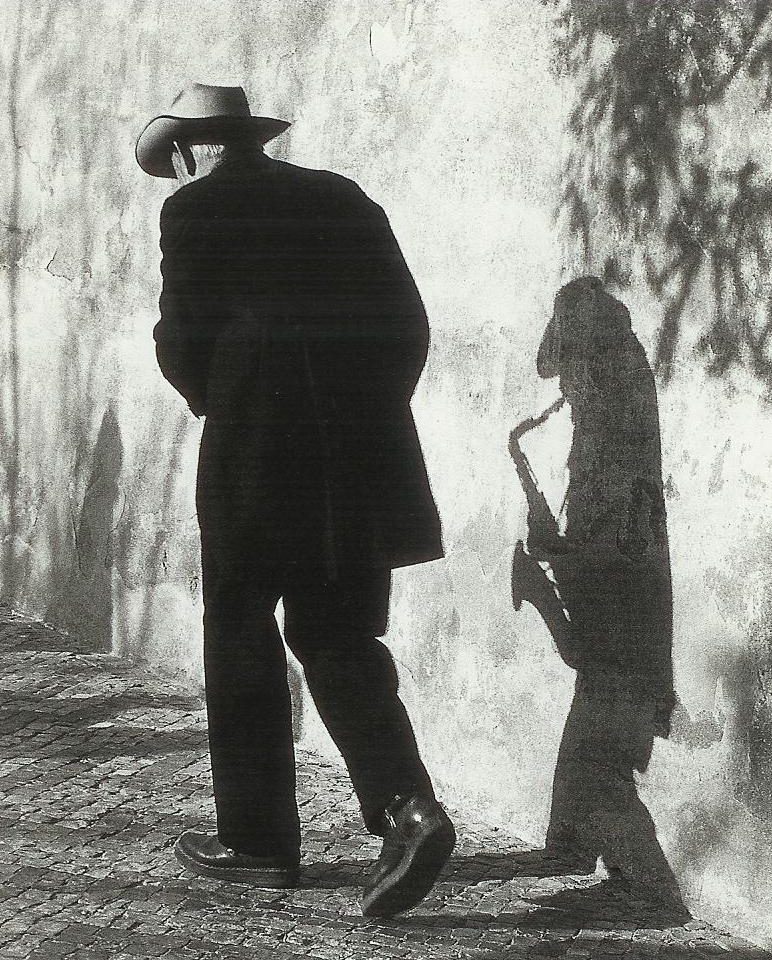 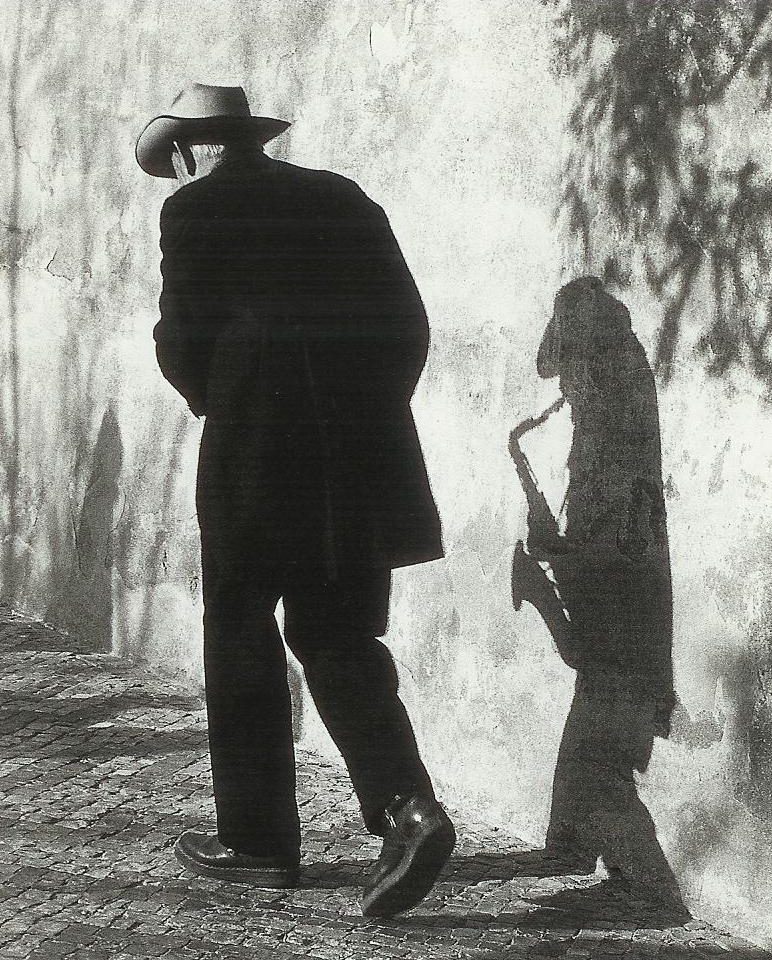 We see what we know is there

Perception is reality
When we expand the perception through which we see the world, we can redefine reality and find new ways of thinking and working together.
[Speaker Notes: Thinking through everything we covered, what does this statement mean to you?

Assumptions, Resulting Treatment, Impact of the individuals, Impact on the business

We are going to use ‘HR’ as the group for our example. What are some common assumptions or perceptions that people have in the organization about HR? We’re going to list those under Assumptions. [Responses may include: “internally focused,” or “less connected to the business”—list them on the chart you are creating.]
Next, we’re going to consider the Treatment that would result from those assumptions. If I believe these people are internally focused and less connected to the business, what would be my behavior toward them? How would I treat them? [Responses may include: avoid them, withhold info, go around them—list participant responses on the chart.]
Now, if an employee were being treated this way, what impact might it have on him or her? (Responses may include: resentful, unproductive—list responses on the chart]
Finally, what impact could this have on the business? [Responses may include: lack of teamwork, diminished productivity, poor decisions. List responses on the chart]]
You are responsible for your second thought and first action.
[Speaker Notes: Thinking through everything we covered, what does this statement mean to you?

Assumptions, Resulting Treatment, Impact of the individuals, Impact on the business

We are going to use ‘HR’ as the group for our example. What are some common assumptions or perceptions that people have in the organization about HR? We’re going to list those under Assumptions. [Responses may include: “internally focused,” or “less connected to the business”—list them on the chart you are creating.]
Next, we’re going to consider the Treatment that would result from those assumptions. If I believe these people are internally focused and less connected to the business, what would be my behavior toward them? How would I treat them? [Responses may include: avoid them, withhold info, go around them—list participant responses on the chart.]
Now, if an employee were being treated this way, what impact might it have on him or her? (Responses may include: resentful, unproductive—list responses on the chart]
Finally, what impact could this have on the business? [Responses may include: lack of teamwork, diminished productivity, poor decisions. List responses on the chart]]
The road to inclusion
F.L.E.X
The road to inclusion
You learn inclusion when you practice inclusion. Behave until you believe.
Give others and yourself opportunities to practice inclusion
As you love people with action, you come to love them with emotion
[Speaker Notes: Say:  Inclusive behavior produces its own confirming evidence. The call to action is simple: affirm the individual worth of other human beings. Do I mean fake it until you feel it? No, I mean earnest striving with real intent.

Say: examples are creating diverse teams. Assigning individuals to diverse mentoring groups or peer coaching relationships.  
Say:  The feeling of love is the reward of the action of love.  If you don’t feel the way you want to feel, or know you should feel, toward an individual or group, the passage of time won’t change that, but your actions will.  Act yourself into the emotion of love.]
[Speaker Notes: Say:  Thing about that 1 person from earlier that is being excluded.  What is 1 step you can take to create inclusion safety for that individual?]
“One of the most critical aspects of inclusion is that it must happen actively. When we just passively think of ourselves as good people but don’t do anything to actively include others, that creates passive exclusion.”
Self reflection questions
How do you acknowledge and show sensitivity and appreciation for the cultural difference that exist in your circle?
What conscious bias do you have?
Ask a trusted friend where you may have unconscious bias
Where do you exercise soft forms of exclusion to maintain barriers
[Speaker Notes: Take the time to understand your own mindset and EI as it relates to the employee you are coaching.
Ask questions as the primary conversation driver.
Use behavioral anchors to highlight skills that are demonstrated well.
Compliment successes frequently.
Express confidence in continued skill use. 
Look for ideas and input from the employee.
Make stretch goals that are achievable with manager support.
Ensure that coaching is ongoing, not a one-time event.

Using negative language or asking questions that can illicit a negative/defensive response
Giving the employee a download with no goals and not following up
Ignoring good behavior
Focusing solely on numbers rather than behaviors 
If there is an opportunity, don’t “sugar coat” the message.  This could result in the employee not taking your coaching seriously.]
Dimensions of Diversity
Our ability to reach unity in diversity will be the beauty and test of our civilization.
-Mahatma Gandhi
[Speaker Notes: Thinking through everything we covered, what does this statement mean to you?

Assumptions, Resulting Treatment, Impact of the individuals, Impact on the business

We are going to use ‘HR’ as the group for our example. What are some common assumptions or perceptions that people have in the organization about HR? We’re going to list those under Assumptions. [Responses may include: “internally focused,” or “less connected to the business”—list them on the chart you are creating.]
Next, we’re going to consider the Treatment that would result from those assumptions. If I believe these people are internally focused and less connected to the business, what would be my behavior toward them? How would I treat them? [Responses may include: avoid them, withhold info, go around them—list participant responses on the chart.]
Now, if an employee were being treated this way, what impact might it have on him or her? (Responses may include: resentful, unproductive—list responses on the chart]
Finally, what impact could this have on the business? [Responses may include: lack of teamwork, diminished productivity, poor decisions. List responses on the chart]]
Dimensions of diversity
Visible diversity
Invisible diversity
Behaviors
Race/color
Gender
Ethnicity
Physical attributes
Age
Neurodiversity
Geographic location
Beliefs
Marital status
Specialty
Culture
Physical Abilities
Sexual Orientation
Native
Organizational level
Socio-economic
Education
Communication style
Ola Joseph
Diversity is not about how we differ. Diversity is about embracing one another’s uniqueness.
[Speaker Notes: Thinking through everything we covered, what does this statement mean to you?

Assumptions, Resulting Treatment, Impact of the individuals, Impact on the business

We are going to use ‘HR’ as the group for our example. What are some common assumptions or perceptions that people have in the organization about HR? We’re going to list those under Assumptions. [Responses may include: “internally focused,” or “less connected to the business”—list them on the chart you are creating.]
Next, we’re going to consider the Treatment that would result from those assumptions. If I believe these people are internally focused and less connected to the business, what would be my behavior toward them? How would I treat them? [Responses may include: avoid them, withhold info, go around them—list participant responses on the chart.]
Now, if an employee were being treated this way, what impact might it have on him or her? (Responses may include: resentful, unproductive—list responses on the chart]
Finally, what impact could this have on the business? [Responses may include: lack of teamwork, diminished productivity, poor decisions. List responses on the chart]]
Self reflection activity
Which two dimensions are most important when defining you?

Share a time that made you especially proud.

Share a time it was especiallypainful or uncomfortable.

Share an associated stereotypethat is not consistent with you.
[Speaker Notes: SAY: Find a partner, or someone you don’t work with often. From your dimensions of diversity, follow the prompts to start a conversation around the dimensions of diversity you identify with. 

EXAMPLES:  If one of my identifiers was “Gay," and I thought a stereotype was that all gay men are good dressers/decorators. My example could be, “I am a gay man, but not all gay men are good dressers/decorators.”

DO: Give learners 5 minutes to hold the conversation, reminding them to cover each question.

DO: Instruct the learners to look at the dimensions of diversity on the screen and chose two that they would be comfortable to talk with a partner about. Give them a quiet moment to decide.

Cognitive Style: a person's characteristic mode of perceiving, thinking, remembering, and problem solving. Cognitive styles might differ in preferred elements or activities, such as group work versus working individually, more structured versus less defined activities, or visual versus verbal encoding.
Work Style: Work style–or the way we think, structure, organize, and complete our work ( we do a business chemistry mini work shop) 
SAY: Find a partner, or someone you don’t work with often. From your dimensions of diversity, follow the prompts to start a conversation around the dimensions of diversity you identify with. 

EXAMPLES:  If one of my identifiers was “Gay," and I thought a stereotype was that all gay men are good dressers/decorators. My example could be, “I am a gay man, but not all gay men are good dressers/decorators.”

DO: Give learners 5 minutes to hold the conversation, reminding them to cover each question.]
Self reflection activity part 2
What impacts has this had foryou personally?

What impacts has this had foryou professionally?

Are there places that one of your dimensions of diversity has positively impacted your work or granted you privilege?
[Speaker Notes: DO: Instruct the learners to look at the dimensions of diversity on the screen and chose two that they would be comfortable to talk with a partner about. Give them a quiet moment to decide.

Cognitive Style: a person's characteristic mode of perceiving, thinking, remembering, and problem solving. Cognitive styles might differ in preferred elements or activities, such as group work versus working individually, more structured versus less defined activities, or visual versus verbal encoding.
Work Style: Work style–or the way we think, structure, organize, and complete our work ( we do a business chemistry mini work shop) 
SAY: Find a partner, or someone you don’t work with often. From your dimensions of diversity, follow the prompts to start a conversation around the dimensions of diversity you identify with. 

EXAMPLES:  If one of my identifiers was “Gay," and I thought a stereotype was that all gay men are good dressers/decorators. My example could be, “I am a gay man, but not all gay men are good dressers/decorators.”

DO: Give learners 5 minutes to hold the conversation, reminding them to cover each question.]
Self reflection debrief
What was it like to share and to listen

Are there any places this conversation might cause you to think differently or impact future actions?

What stands in your way to having more conversation like this at work?
Microaggressions
What is a microaggression?
[Speaker Notes: Ask group:
What do you know about microaggressions or microinequities? Following discussion, reveal definition.


Expressions of racism, sexism, that seem well intended; however, subtle messages that translate as insults or slights. Microaggressions are verbal and behavioral indignities.

Brief and commonplace daily verbal, behavioral, environmental indignities whether intentional or unintentional that communicate hostile, derogatory, or negative racial, gender, sexual orientation and religious slights and insults to the target person or group.]
Microaggressions
Micro-invalidation
Micro-insult
Micro-assault
[Speaker Notes: Explain:
Micro-assault: verbal or non-verbal attack (i.e., antisemitic language/confederate attire)
Micro-insult: racially demeaning a person’s identity (or failure to acknowledge). I don’t see race or color.
Micro-invalidation: assuming the way a person presents is an indication of where the person is born.

Say: Let’s explore several examples over the next few slides. 

Provide an example of 1-2 microaggressions or microinequities:]
Demographics affected
LatinX – 29%
Asian – 21%
Black or African American – 41%
Two or more races – 8%
White – 1%
[Speaker Notes: Percentage of race/ethnicity with average microaggression more than a little stressful, upsetting or bothersome:
Additional areas: 
Gender-women
Sexual orientation-LGBTQ+
Religious background
Political affiliation

Source: Wheaton College Study]
Microaggression
There’s nothing micro about it
People aren’t intending to be aggressive
[Speaker Notes: *Slide builds
So what’s the issue with the word microaggression anyways?
*click
Well, just look at it. The word micro.
*click
And aggression? 
*click
The term, and how it frames the issue, does a disservice to the goal of increasing inclusion.]
Subtle Acts of Exclusion
Hard to identify and speak up about
Things people say and do
People with marginalized
[Speaker Notes: *Slide builds
So what’s the issue with the word microaggression anyways?
*click
Well, just look at it. The word subtle.
*click
 SUBTLE: They are subtle and that’s precisely what makes them hard to identify and speak up about.
*click
 ACTS: They are things people say and do (not intentions).
*click
And Exclusion?
 EXCLUSION: They create and perpetuate exclusion of people with marginalized identities.]
SAE’s happen any day to anybody
[Speaker Notes: *Slide builds

Ask: Has anyone experienced microaggression?
*click
Share examples of microaggressions. Advise the team they will have an opportunity to address a variety
They are old people-avoid commenting on personal attributes (actual or perceived); focus on experience, skills, relevant background
Young up and comer
Where are you really from?-don’t assume the person is from any specific place.
Your name is hard to pronounce-assumes culturally unfit: ask the person to pronounce their name.
You don’t know how to salsa?
She’s crazy-ask for more information rather than assume; in cases of disagreement, avoid indication of illogical behavior
What are you (bi-racial-black/white/German/etc.)
He’s bi-polar
So what do you speak in ___
You’re smarter than I thought.
Come on, you don’t know how to play spades?
You don’t act black/white/Indian/Asian/etc-in place of commenting on how people speak, share feedback in ideas or information communicated
You don't talk like a ___person
That’s retarded.
You don’t act gay.
They aren’t used to seasoned food.
Eye’s roll when exiting the 2nd floor elevator
Why are you taking a handicap parking space?
Is that your real hair/can I touch it? Hair is not representative of level of professionalism…it’s just hair.
What she meant to say is…: Interrupting is just rude. This comment implies the person is not capable of formulating/communicating thought. Avoid this phrase; in its place, add..what I’d like to add is.
You're Latina, do your kids like Dora; Black-Doc McStuffins
You're Asian and like country music?-Music is enjoyed by anyone and not specific to cultural demographics.
You sound like a white person
You're so articulate
That's ghetto
He’s so hood]
SAEs feel like
You don’t belong
You are invisible
You are a threat
You are not an individual
You are inadequate
You are a curiosity
You are not normal
You are a burden
Interrupt Subtle Acts of Exclusion
[Speaker Notes: We are seeing the need of stopping these feelings. But let’s identify them specifically. What benefits are there for stopping SAE’s when they are happening?

Listen for:
Increased feeling of inclusion for people with marginalized identities.

More trust among everyone.

More collaboration across teams and throughout the organization.

Improved ability to give feedback on other issues.

A culture of interpersonal civility, transparency, and accountability.]
How to interrupt
Think before responding
Avoid assuming intent
Seek understanding
Explain impact of comment
Use the opportunity to grow
Susan Scott
While no conversation is guaranteed to change the trajectory of your career, company, relationship or life any single conversation can.
[Speaker Notes: –Susan Scott (author, Fierce Conversations)]
Equity: Changing the game
What is equality? And equity?
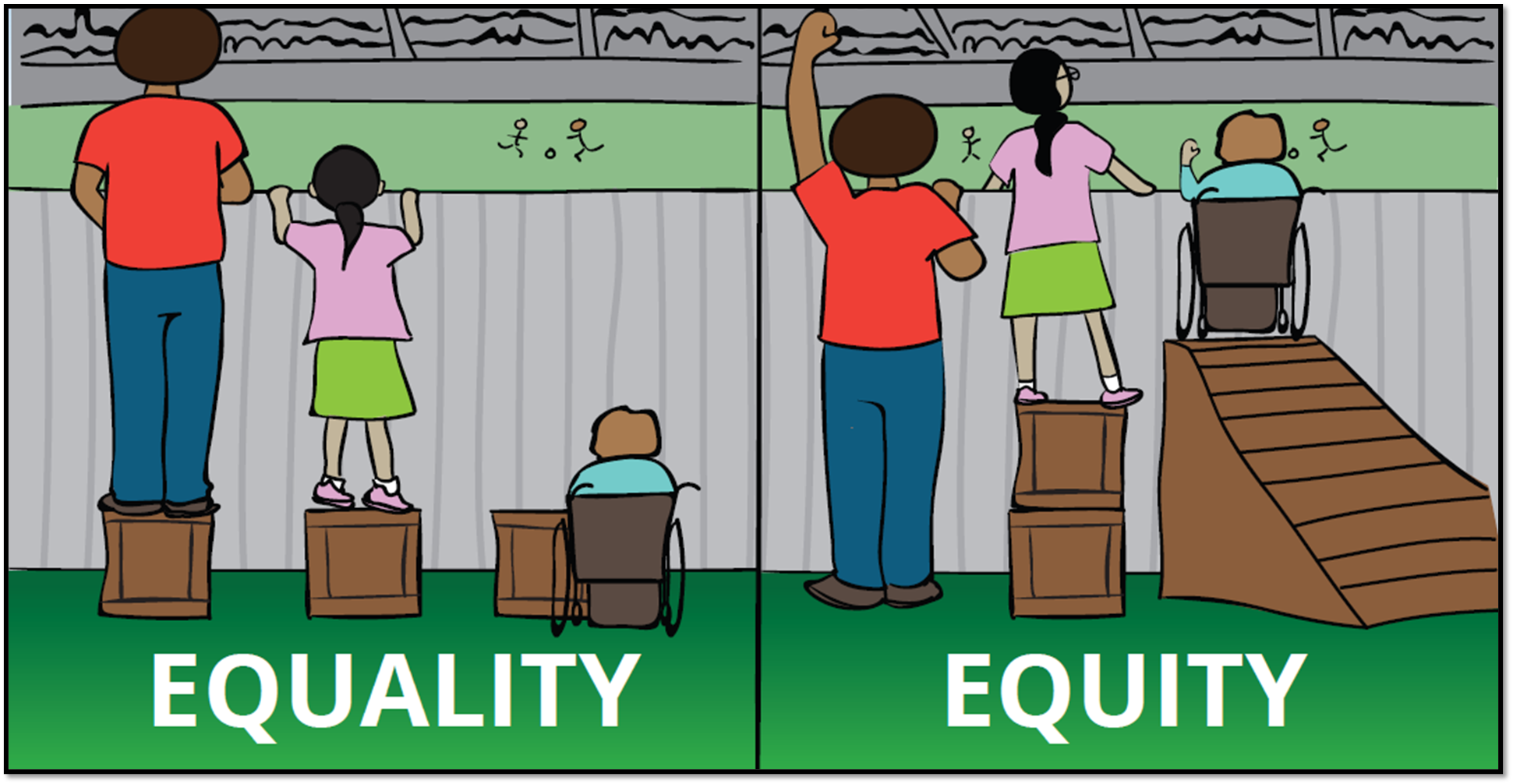 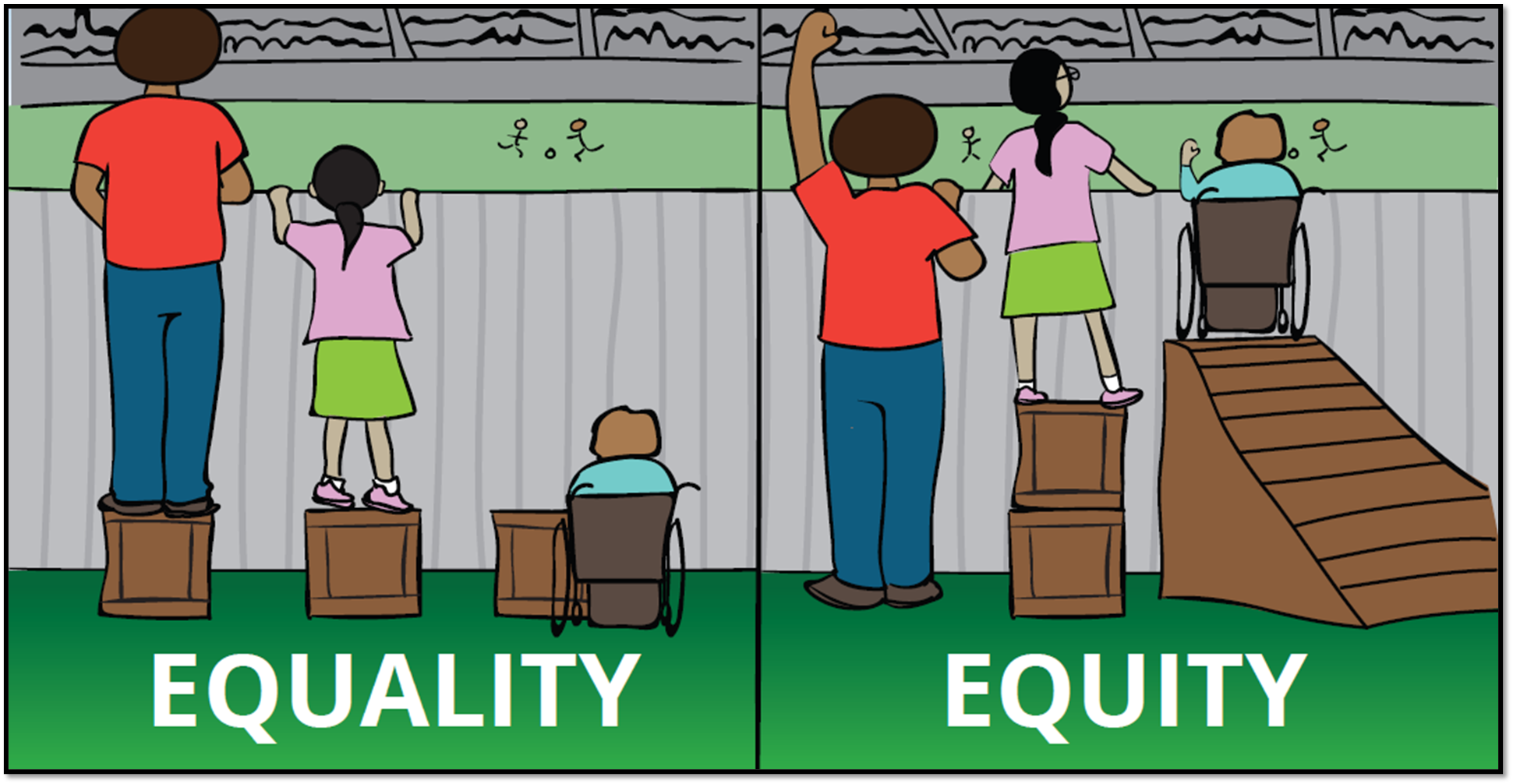 [Speaker Notes: *Slide Builds
*click
What is equality
*Click
And equity
Equity is an approach that ensures everyone has access to the same opportunities. Equity recognizes that we don’t all start from the same place because advantages and barriers exist. It’s a process that acknowledges uneven starting places and seeks to correct the imbalance. Diversity and inclusion are both outcomes. Equity is not. It refers to the process an organization engages in to ensure that people with marginalized identities have the opportunity to grow, contribute, and develop .]
Equity is the process
Outcomes
Diversity
Inclusion
[Speaker Notes: Diversity and inclusion are both outcomes. Equity is not. It refers to the process an organization engages in to ensure that people with marginalized identities have the opportunity to grow, contribute, and develop .]
Let’s play a game
[Speaker Notes: Break the room into three groups. 

Group one – all artists and Pictionary players. Equip them with their roles, flipchart paper mounted on the wall, colorful markers and expectations. 

Group two – half of the remaining audience. Equip them with highlighters and their flipchart paper on the floor.

BONUS (Place group two next to the dimmest part of the room). Artist of each group get]
Brainstorm
What if our endgame was equality?
What if our endgame was equity?
[Speaker Notes: Debrief activity – give an additional flip cart paper and create a T-chart. The goal is for the audience to think of how they can make the game better.]
Reflection
Self reflection debrief
Don’t know vs don’t tell
Competition needs to be changed
Lack of resources gave us creativity
Some people were shocked when they were told they were the big candy people by the other participants
Most people felt they were the small candy people
Where we can change
Recruit, Hire, Develop and Retain
Building dynamic teams
Agenda
Icebreaker activity
[Speaker Notes: Activity Instructions: (Provide each group with large poster paper and markers)
Create the four signs – North, South, East and West – in advance and post them on room walls before you begin. Under each point, write out the traits associated with each sign:
North: Acting – “Let’s do it;” Likes to act, try things, plunge in.East: Speculating – likes to look at the big picture and the possibilities before acting.South: Caring – likes to know that everyone’s feelings have been taken into consideration and that their voices have been heard before acting.West: Paying attention to detail —likes to know the who, what, when, where and why before acting.

Ask them to read each one and then select the one that most accurately captures how they work with others on teams. They should stand at that point and remain there throughout the activity. 

Once selected, each group will respond to the following questions on the next slide.]
North, East, South and West
What are the strengths of your style?
What are the opportunities of your style?
What style do you find most difficult to work with and why?
What do people from other “directions” or styles need to know about you so you can work together effectively?
What’s one thing you value about each of the other three styles?
[Speaker Notes: Allow 10 minutes for groups to answer the questions. 

Recap with large group: Provide time for group members to share out their responses. Potential responses:
North gets impatient with West’s need for details
West gets frustrated by North’s tendency to act before planning
South group members crave personal connections and get uncomfortable when team members’ emotional needs aren’t met
East group members get bored when West gets mired in details; East gets frustrated when North dives in before agreeing on big goals
Provide opportunity at the end of the activity for all participants to share out key takeaways. 

Final thoughts to land: 
This activity increases our awareness of our own and others’ preferences. 
Increased awareness opens the door to empathy. 
Our preferences have their strengths and their limitations.
A diversity of preferences is what makes for better team work and results.]
Fostering Dynamic Environments
[Speaker Notes: Unleashing Human Magic means creating an environment in which individuals flourish.  

The 5 ingredients are
Connecting individual search for meaning with the company’s noble purpose
Developing authentic human connections
Fostering autonomy 
Growing mastery
Nurturing a growth environment

We believe that a fundamental change of perspective needs to happen:  view people as a source rather than a resource.  Employees must be treated as individuals working together in pursuit of a common purpose, rather that as an “asset”.  Each employee is an individual with her or his own motivations and sense of purpose, not human capital driven exclusively by money.]
John Quincy Adams
If your actions inspire others to dream more, learn more, do more and become more, you are a leader.
How to scout talent?
Who is a talent scout?
[Speaker Notes: Talent Scout
Who in this room is a talent scout?  
ALL of us!
 
So, if we all are Talent Scouts - ask participants what is their role?  Where do you find talent?  What are some of their tips/tricks?  
 
Possible Answers:
Use tools and resources to fill the pipeline
Local immersions, networking blueprint
 
Find and attract external candidates
During everyday activities, enlist the help of EVERY employee in our effort, friends & family, employee referrals
 
Build a strong internal talent bench 

Tools/Resources  - there’s resources on located Retail Marketing Tool or you can reach to your GM

Recruiting
When you are recruiting new employees you are your company’s brand ambassador.  Ask participants what an ambassador is.
Listen for: Being a representative, diplomatic, reflecting your company’s brand
 
Ask participants to call what are some things they can do to build a relationship with a candidate?
Possible answers:
Encourage them ask questions and talk about themselves. 
Listen to their questions and concerns.
Seek to understand the needs and desires of each candidate, they will be different. 

Make a flip chart of places you can find talent.]
What are the benefits of attracting and selecting the right people?
Employees
Customers
Business
[Speaker Notes: Attraction and Selection - Discussion 
Ask the larger group why is attracting & selecting the right people important – go through each one individually. 
 
Ask participants what the Employee Benefits?
Listen for: Happier employees, teamwork, better training, lower turnover, having fun while being the best
Ask participants what the Customer Benefits?
Listen for: Get the help they need, better shopping experience
Ask participants what are the Business Benefits?
Listen for: Increase sales, repeat business, growth lower turnover, also spend less money on hiring and training people]
The costs of a new hire
Loss of productivity do to vacant position
Selection costs
Hiring costs
Orientation costs
Training Costs
Loss of productivity of other employees
Learning Curve of new hire
[Speaker Notes: *Slide builds

*Click
Ask how much this costs on average?
*Click
Discussion: Call out the $3,300 cost of hiring a new employee

Key Points for discussion:
A recent study (CAP) found it costs on average $3,328 to find, hire and train a replacement for a $10/hour retail employee. Hay Group reported a median turnover rate of 67 percent for part-time retail employees (industry Wide).

What can you do as a leader to help decrease turnover?]
Being a great team builder
What traits would you look for?
CEO
General Manager
Human Resources Manager
Sales Associate
Customer Service Associate
[Speaker Notes: Being a Great Team Builder
It is important to remember that diversity plays a significant role in our success.
 
The “right” people for the job might not be the ones you expect.
 
Assign each table 1-2 roles below.
 
Assign the table to think about traits that you would look for in the following people and jot down some notes about those character traits.
 
Flip chart the traits called out.
A CEO of a company
A General Manager of a store
A Human Resources Manager
Geek Squad Agent
 
Question to ask participants:
How many of the traits listed had anything to do with race? Sex? Religion?
 
Discussion Points:
When we think of what traits are important for any given job, we usually don’t think about those things. 
 
We think about the qualities of successful people.
 
However, how would this have been different had I asked you to picture each of these people instead of list traits? 
 
While we like to think that people are only hired based on their qualifications and traits, many times people hire others who are just like themselves, and there is a danger in that.
Ask participants what are some of the drawbacks of not hiring a diverse team.]
Why is becoming aware of the local demographics critical to casting the right talent for your business?
Help leaders interview and recruit diverse candidates.
Customers like to support companies that reflect who they are.
We want employees to reflect the community.
[Speaker Notes: Diversity & Community
Why is becoming aware of the local demographics critical to casting the right talent for your store?
Helps leaders interview and recruit diverse candidates.
Customers prefer to shop at stores that reflect who they are.
We want employees to reflect the communities we serve.
 
Facilitator note: Offer a personal story about how a diverse team has helped a store.  Tie this back to the importance of attracting and selecting talent.]
Interviewing 101
Charlyne Yi
Interviewing is tough, especially if you don’t know what you’re looking for?
Laws written to protect us from discrimination.
Be consistent in your questions
Ask only job-related questions
Make all decisions on job-related requirements
[Speaker Notes: *Slide builds
Lawful Interviewing
Once you have found and recruited your prospective employees, it’s time to bring them in for an interview.  As a leader, you should be very involved in the selection of your team.
 
*Click
Legal questions are based on a number of different laws written to protect people from discrimination. 
Civil Rights Act.
Age Discrimination in Employment Act.
Americans with Disabilities Act.

 *click

Three easy rules to ensure legal interviewing:
Be consistent in your questions.
Ask only job-related questions.
Make all decisions on job-related requirements.
 
Your follow up questions and rapport questions may vary, but the core questions should be the same for everyone.]
Lawful or Unlawful
If you don’t mind me asking, what is your maiden name?
Why did you leave your last job?
Have you ever been arrested for theft/
What is your native language?
Do you have a bachelor’s degree in (xxxx)?
It’s great you live near here. Do you rent an apartment or own a house?
Have you ever been fired?
If under 18, can you submit a work permit after employment?
[Speaker Notes: Here is a 15 question quiz on legal/illegal interview questions.
Tell participants to be prepared to discuss why they chose each answer.
Debrief the exercise with the large group.
Call out the correct answer and discuss why they are illegal, or legal.
 
Lawful Interviewing Quiz
Facilitator Tip – the bold questions are illegal – they will turn red during presentation.
 
What is your maiden name?
Because it’s typically women who change their last name and this tells you whether the applicant is or has been married, this question is considered discrimination under the Title VII of the Civil Rights act as amended by the Equal Opportunity Act of 1974.
 
Why did you leave your last job?
This is a valid question, but be sure to ask it of all applicants consistently so that you are not unfairly discriminating against anyone.
 
Have you ever been arrested for theft?
You can’t ask about arrests since people are considered innocent until proven guilty. Some groups are arrested at disproportionately high levels; they are protected under the Title VII. You may ask the candidate if they have ever been convicted of a crime that is job related.
 
What is your native language?
You can’t ask about ethnicity, native language, birthplace, or citizenship as this may lead to discrimination based on national origin as defined in Title Vii. Every new employee must provide proof that he or she is eligible to work in the U.S. after a job is accepted. If it’s an essential job function, you may ask an applicant to list languages spoken.
 
 
 
Do you have a bachelor’s degree in …?
This is a valid job-related question as long as the position requires or prefers the degree.
 
Do you rent an apartment or own a house?
This question could discriminate against an applicant’s socio-economic status, family status, and against any group that owns homes at a lower rate. There’s no job related reason to ask it.
 
Have you ever been fired?
This is a valid question, but be sure to ask it of all applicants so you don’t discriminate against a protected class.
 
If under 18, can you submit a work permit after employment?
It’s OK to ask if an applicant is of legal age to do a job. To avoid age discrimination under ADEA, don’t ask about an applicant’s age, date of high school graduation, number/ages of grandchildren, or retirement benefits.]
Lawful or Unlawful
How many days were you sick last year?
The position requires weekend availability. Would that be a problem for you?
If you take this transfer, how will it affect your spouse and children?
That’s an interesting name. Where did it come from?
Have you had any moving traffic violations in the past two years?
Do you have any disabilities that will make this position hard for you?
Have you ever been addicted to drugs?
I see you were in the military. What type of discharge did you receive?
[Speaker Notes: How many days were you sick last year?
This is illegal under ADA because general inquiries may cause an applicant to divulge disabilities or health conditions, which don’t relate to fitness to perform the job.
 
This position requires that you be available to work every weekend. Would that be a problem for you?
This is legal because you’re asking about an essential job function. Don’t ask about religious affiliation, holidays, or activities.
 
If you take this transfer, how will it affect your spouse and children?
This is illegal under Title VII. You may not ask about marital status, occupation of spouse, sexual preference, number of children, and/or childcare. You may ask if the applicant can meet attendance requirements.
 
That’s an interesting name. Where did it come from?
This is potentially discrimination based on national origin and is considered illegal under Title VII.
 
 
 
Have you had any moving traffic violations in the past two years? (for a driver position)
This is a valid job-related question, as a clean driving record is a requirement of the delivery function. Remember to ask about convictions rather than arrests or warnings – people are considered innocent until proven guilty.
 
Do you have any disabilities that will make this position hard for you?
This is illegal under ADA. You can’t ask about the nature or severity of a disability, prognosis of a health problem, and use of prescription drugs, special leave that may be needed or medical treatment. However, you may ask if the applicant can perform specific, essential functions of the job, with or without accommodation.
 
Have you ever been addicted to drugs?
This question is illegal, as addiction is considered an illness under the ADA. However, you can inform the employee that you require pre-employment drug testing of all applicants who have accepted offers.
 
I see you were in the military. What type of discharge did you receive?
Questions surrounding reasons for discharge and/or requests to see the applicant’s military records are illegal under Title VII. Instead, ask about job related functions and what training or experience the applicant received in the military that is relevant.]
Behavior based interviewing
Probe for specific examples
80:20 rule
Seek Contrary evidence
Allow for silence
Take notes
Ask open-ended questions
[Speaker Notes: *Slide builds
Behavior Based Interviewing (BBI)
Past performance is the best indicator of future performance.
 
The key to BBI questions is that they ask for specific examples, not hypothetical responses. 
 
So as an interviewer, it’s important to probe for specific stories, as candidates will often refer to what they “would” do instead of what they have done.

*click
Behavior Based Interviewing Tips
*click
Probe for specific examples.
Don’t allow for hypothetical responses.
Avoid “opinion” responses.
Push beyond “general” responses.
Ask clarifying questions.
*click
80/20 rule.
Candidate should talk 80% of the time.
*click
Seek contrary evidence.
If all they keep talking about is making deadlines, ask for a time when they didn’t hit one. This will help you learn how they responded and worked to correct the situation. 
*click
Allow for silence.
Silence is probably more uncomfortable for the interviewer, and our first reaction is to jump in and bail them out. Let them think, and in necessary, come back to the question later.
*click
Take notes.
Use the Interview guide to record their responses. Do not write on the interview, and document what they say. Don’t start writing what they look like or recording any information that goes beyond their qualifications for the job.
*click
Ask different types of questions.
Ask open ended questions]
Conducting the interview
What do you look for in an interviewee?
What are some RED flags to watch out for?
How can you put them at ease?
Mind your verbal and non-verbal reaction
[Speaker Notes: Interview Guide:
Once you have found and recruited your prospective employees, it’s time to bring them in for an interview.  As a leader, you should be very involved in the selection of your team. 
 
Ask participants if they know where to find the Lawful Interview Guide and then ask if they use it during interviews.  
 
The interview guide is in place to ensure you are conducting legal, unbiased interviews.
 
But be sure to keep it and review it whenever you are preparing to interview. 

Conducting the Interview
This should be a large group discussion.  Ask participants each of the questions.
 
What do you look for in an interviewee?
Discuss dress-code and how they prefer to handle it. There is no “right” answer, but makes for a good discussion.
 
What are some red flags to watch for?
Discuss with the groups what to look for in an interviewee. It’s okay for the candidate to show signs of being nervous, but there are some other things to watch for.
 
How can you help put them at ease? (And why?)
It’s important to put them at ease as it will help you assess the person if they are better able to talk about their experience. Rapport building by talking about weather, sports, etc. is good. Otherwise the first question (about them) usually helps put them at ease by letting them talk about what they know best...themselves.  Also, explain the interview process with them.
 
Mind your verbal and non-verbal reactions. And watch theirs.
Watch for excessive nervousness, or signs of lying, etc. 
 
What if an employee gives non-job related information?
Employees may begin talking about past discrimination in a job, their religion, or other personal information. 
It is important to stop them politely and remind them that at Best Buy we make all hiring decisions based on job-related skills ONLY.
 
Other Discussion Points:
Do you have to ask every question?
No. We hire the BEST qualified candidate, which is different from the MOST qualified.  One person may meet all qualifications, while another only meets 95% of them. But the 95% may be so much stronger than the person that meets all qualifications that we hire the 95%.  That being said, if you are four questions into the interview and you know (and can prove by documenting) that the person is clearly NOT the most qualified, you can end the interview.  However, common courtesy usually says you should give them the time they were promised, you may even be surprised.]
Interview notes
Find your STAR
[Speaker Notes: *Slide builds
*click
S – Situation: You need “success stories” to give fantastic answers to behavioral questions. Usually a success story revolves around a past work experience. However, for recent grads or those with little work experience a success story can be taken from other events in your life such as college, sports teams, volunteer work etc… The point is it must highlight the quality they are looking for. Setting the context for your story. Describe the specific situation you were in or the task you needed to complete. This is where you set up the story but remember to be concise.
*click
T – Task: Specify the goal or measurable target you were working towards. You can highlight the key challenges the task presented here just make sure you are clear about the details.
*click
A – Action: Describe the specific actions you took to address the situation. This should be a detailed response focused on what you did not what the team did. It should showcase all your skills including soft skills and displays of emotional intelligence. This is arguably the most important element of your answer as it’s where you demonstrate your personal attributes and capabilities that are being tested by the question.
*click
R – Result: Clearly describe the outcome of your actions. What happened? How did things end? What did you accomplish? What did you learn? By practicing the STAR method the interviewer should hear you speak seamlessly through each component of your story, with no waffling.]
Defining coaching
Defining coaching
What is the role of a coach?
What types of coaching are there?
[Speaker Notes: *slide builds
*click
ASK: What is the role of a coach?
 LISTEN FOR: (Click slide to display answers)
A coach draws out the best in their employees and establishes a workplace that supports a high level of productivity. 
Focusing on future behaviors.
Helping improve existing skills.
Encourage self-discovery. 
Set the environment for the self-motivation of your team. 
Hold employees accountable for their behaviors. 
Recognize the things they are doing well.
Find out from the employees’ point of view what went well and what they could improve.
Guide them with specific positive feedback that builds confidence and improves performance.
 
SAY: Effective coaches develop personal relationships with their team members and analyze each situation with an open mind. No matter which type of coaching scenario you are in, the aim is always the same – to impact an employee in a positive way.  Coaching increases self-awareness: enabling people to take responsibility for their own development and their own performance. Remember, coaching is about development, not corrective action. Corrective action is a different process that should only be used when there is an intentional disregard of expected behaviors.

*click
ASK: What types of coaching are there? (click slide to display answer)
LISTEN FOR: in the moment, daily check in’s/check outs, 1:1’s, PA

These are the opportunities you have to connect with your employees. The primary coaching vehicle is the monthly 1:1. We will get into this in more detail later today.]
What are the benefits of coaching employees?
Employees
Customers
Business
Coaches need development too.
Self
Brain Science
Growth Mindset
Agile Leadership
Others
Asking questions
Active listening
GROW Model
Building yourself as a coach
[Speaker Notes: Topics:
Growth Mindset
Emotional Intelligence
Agile Leadership

ASK: Why do you think is it important that we focus on building ourselves first?
LISTEN FOR: Your approach matters, and can directly impact the effectiveness of your coaching interaction. 

Have you ever (in any setting) made the assumption that someone couldn’t do something? Raise your hand if you’ve ever done this. Consider this- if you approached an employee to coach them on a behavior and were thinking “They will never be able to do this” before it even started, what do you think the result would be? Do you think the employee knows that you are thinking that? Why?

This discussion leads into a principle that is critical for us as an organization. The Growth Mindset.]
Growth mindset
Choice of Words
Grow
Improve
Develop
Learn
Stretch
Challenge
Feedback that Encourages Growth
Reinforce effort and improvement
Focus on the future
Individualized focus
Reward Progress & Learn from Failure
Praise progress not just success
Debrief obstacles
Uncover learnings and focus on future
[Speaker Notes: SAY: 
The differences between a fixed and growth mindset are reflected in the language we use. 
The first piece of good news is that we are not all of one or the other—we move between the two mindsets depending on context. 
The second piece of good news is that we can prime ourselves, and others, for either fixed or growth mindset in the language we use.1 
Using words like improve, progress, learn and grow will help prime the brain for change and growth.
Avoid phrases like “you did great” or “you are really smart” (they aren’t bad, but we want to focus on the behaviors that got them there). Should say instead “What did you do to get there?”
Avoid fixed or negative mindset thinking such as “They can’t do that” or “They’ve never done that before”
So we aim to set goals focus on learning and improvement, rather than absolutes.

Reflection Activity- 10 minutes. Instructions- allow 10 minutes for participants to answer the questions in their participant guides. If participants finish quickly, allow time to discuss with their tables. 

Bring the group back together. Ask for a few individuals to share their thoughts. 

SAY: Consider the times that we have had a new initiative or a new leader. You quickly learn in those situations who has a growth vs fixed mindset.  For the future of the company, we all need to have a growth mindset to move forward, and as a coach your goal is to move your people to a growth mindset. 

ASK:
Think about yourself as a coach and as a leader. What are the types of goals or types of people where a fixed mindset might creep in for you?
What might you now do differently?
Are there any questions or further connections about mindset before we move on?]
How humans are wired
Prefrontal Cortex
Limbic System
[Speaker Notes: *Slide builds
SAY: Let’s take a moment to talk about the brain. More specifically, we are going to talk about how humans are wired. We can tell you a process of how to coach, but it is necessary to understand why it is important. Scientists know that the fundamental makeup of the brain determines how individuals make decisions, react to feedback, and change behaviors. When you understand the science behind coaching, you will be able to make a greater and more positive impact on employee behaviors. 

SAY: Why focus on the brain?  Because it’s the one thing all human beings have in common and our role as leaders depends on how well our own brain functions as well as understanding how those around us are thinking, feeling, behaving. 

SAY: 
There are two primary parts of the brain we will talk about relative to quality conversations:
*click
Prefrontal Cortex:  responsible for conscious thought, decision making, recalling information, solving problems
Right behind forehead
Gets easily overwhelmed/fatigued
Only hold 4-7 bits of information at a time
“The Wise Owl”
*click
Limbic System:  responsible for emotions, emotional responses and the “fight or flight response” when in danger
Automatic
Amygdala (Ah-mig-dah-lah) Hijack (Hi- yack)– when emotions take over and cause a behavioral response to these triggers
Receives sensory information
Memories stores in Hippocampus which trigger behavioral responses
The emotional part of the brain triggers more frequently and more powerfully than the logical part of the brain
“The Guard Dog”

These two parts of the brain operate like a dimmer switch, when one is activated or turned on, the other part is quiet/not working. So, the good news is we can turn on our rational thinking and quiet our emotions (self regulation).  The bad news is that many of our conversations or social interactions at work can create a trigger that turns on this limbic system, inhibiting our ability to think rationally and perform at our best.]
Brains processes information and responses
Threat
Reward
[Speaker Notes: SAY: Now that we know the physical makeup of the brain, how does it work to process information and response? According to neuroscience research, the primary organizing principle of the brain is processing the concept of threat and reward. 

As mentioned, the brain automatically determines (based on previous experience) whether something is a threat or rewarAd and will move away/avoid danger and move toward reward.  We also know that threat stimuli is much stronger than rewards. One of the biggest triggers of this threat response is fear. We move into fight or flight behaviors in response to potential threats to keep us safe. When we feel threatened or are in this threatened danger state, this limits our ability to perceive information as accurately, remember things, be creative and solve problems and work collaboratively with others.

ASK: What personally puts you in a reward state? What puts you in a danger state?
LISTEN FOR: Answers vary

It is important to keep in mind that everyone has different triggers. It is also important to think about how you say things to create a reward response. 

ASK:  As it relates to your employees, what are some things that create a reward response? 
LISTEN FOR: positive feedback, clarity, feeling a part of the big picture, feeling valuable, being rewarded

ASK: What is the impact of a reward response on performance?
LISTEN FOR: Can create discretionary effort, enthusiasm and energy and – can be contagious!

ASK: What are some things that create a danger response?
LISTEN FOR: Negative feedback, lack of clarity, being ignored or left out, reprimand

ASK: What is the impact of a danger response on performance?
LISTEN FOR: Can create demotivation, feelings of powerlessness, continued poor performance – can be contagious!

SAY: Why is it important to know what is going on in your employee’s brain?
LISTEN FOR: Consider: what are you doing currently when you interact with your employees. The point is not to make people happy- it is not possible to get everyone to a full reward state,. Your job includes performance management and that will sometimes mean you have to have difficult conversations. Your goal is to move people closer to a reward state.  The focus is on the being prepared as a coach- consider what can you do to make employees feel better about a tough conversation.]
Agile Leadership
Teaching and Coaching
Enthusiastic beginner
Disillusioned learner
Emerging contributor
High performer
[Speaker Notes: SAY: This Agile Leadership model helps us as leaders understand how to be most effective in our interactions with our employees.

ASK: What information do you need to know from your employees to be most effective?
Listen for:
What the employee needs from you
How they are feeling 
What questions they have
Do they have clarity

When you know where your employee is in their understanding of what you are asking them to do and their experience in doing it – you can best determine the approach to take in your interaction.  Should I coach more or teach more? You need to meet employees where they are at. 

Enthusiastic Beginner- they don’t know what they don’t know.  They are highly motivated to get out their and knock it out of the park but they don’t know how to do it or what “it” even is in some cases.  Here your role as a leader is to teach.  Your responsibility is to paint a very clear picture of what is expected and tell the employee how to be successful.  You don’t need to raise their confidence – you need to raise their competence

Disillusioned Learner–  NOW they know they don’t know.  This employee has had a taste of attempting to achieve and something got in the way.  (they have had an “oh crap moment”) There is an awareness that this may be harder than they thought and start to feel doubt.  What approach do you take in this situation?  You don’t need to go back to square one and teach all over again.  You need to remind this employee what they do know and sharpen their skills on how to do it.  Pull more of the answer from them and rebuild/reinforce their confidence. How can you anticipate and mitigate the social threats that come when feeling like not confident or competent (status, autonomy, etc.)  What questions might you ask in this situation?  

Emerging contributor – they know what they know and have gained confidence in doing it.  These employees are thinking about what they have been asked to do and putting it in to practice and beginning to see the results.  Reinforce their contributions to encourage this behavior.  What questions might you ask this employee?  

High Performer – this employee is operating on auto pilot.  They don’t have to think about the steps of what they are doing any more.  It becomes second nature.  
This doesn’t mean their performance is flawless – there is still room for improvement however if you aren’t careful and if you don’t adopt a growth mindset – this employee can become complacent or revert in their performance if they don’t continue to feel challenged and recognized in their work.

We have many things throughout the day that we do on auto pilot.  And thankfully that is true.  If we had to think about each step of driving a car or making our breakfast or countless other things – we would be exhausted!  However when we are talking about seeking continuous growth and potential, we want to be stretched to have to think about and practice a new skill.  That is why it is critical that we inspire and collaborate with these employees on their next challenge. Tie this back to the brain science – the brain can only hold limited information at a time (4-7) so it needs to automate and create maps/patterns to free up capacity for prefrontal cortex to think, make decisions, be conscious, deliberate and focused when learning something new.
What questions can you ask these employees?  

It is important to remember that this is experience/task specific so every time you take on a new role or experience/task you move through these stages.  

A few cautions as a leader:
When a top performer is promoted to a new role - not providing enough direction on how to do the new role.  Remember they are an Enthusiastic Beginner for a period of time and need that teaching and specificity of what success looks like

By recognizing which stage an employee is at, we can be more effective. 
Group Activity: 
Instructions: Break the room into four groups. Give each group one of the employee types- Enthusiastic beginner, disillusioned learner, emerging contributor, and high performer. When participants are in their groups, have them answer the following questions and create a creative poster to teach the other groups. 

Questions:
Who is this employee? Give real life examples
What are their goals right now?
What do they need from you?
What is difficult about leading this type of employee?
What positives does this type of employee bring to the team?

Allow teams 10 minutes to reflect on the questions and create their poster. Ask each group to present their results. 

Tell participants to reflect on the question on their own in their participant guides:
Reflection Question: Think about your team – where are they at in each of these stages against their primary responsibilities – how might you approach them differently?

Bring group back. ASK: What are your key takeways? How will this impact how you approach your team in the future?]
There is a time and place for teaching and telling.
[Speaker Notes: SAY: We spend a lot of time focusing on asking questions rather than telling as a model for good coaching. However, there is a time and place for teaching and telling. 

ASK: When might you need to teach a employee rather than coach?
LISTEN: 
Employee is new
Employee doesn’t know the expectations
Employee doesn’t have or is weak in a skill that is needed

SAY: In these instances, you need to teach the employee how to meet the expectations. 

ASK: What are some methods for effective teaching?
LISTEN FOR: (click slide for answers)

Effective teaching can take many forms:
Trainings (classes, eLearnings, job aids, etc.)
Role Plays with you or other experts
Job Shadowing/Observing others
Demonstrations]
Coaching
Feedback
[Speaker Notes: What is the difference between giving feedback and coaching?
Feedback is:
Focused on past behavior
Evaluative
Advocacy (“Telling” or “Advice”) oriented
Used to help change behavior (not improve) 
Coaching is:
Focused on future behavior
Developmental (Develops competence)
Inquiry oriented (Asking questions)
Used to help improve existing skills (looking forward to the next time)]
Communication skills
Asking Powerful Questions
Active Listening
Telling/Teaching with impact
[Speaker Notes: SAY: Communication skills are an essential part of coaching employees. This includes three components- Asking Powerful Questions, Active Listening, and Telling/Teaching with impact.

Note- the teaching/telling with impact may sound odd if you have heard or been taught that coaching should be all about asking questions. We will discuss this more shortly.]
What can a great question do?
Inspire
Generate
Empower
Build
Stretch
Challenge
[Speaker Notes: *Slide builds
ASK: What can a great question do?
*click
SAY: Communication skills are an essential part of coaching employees. This includes three components- Asking Powerful Questions, Active Listening, and Telling/Teaching with impact.

Note- the teaching/telling with impact may sound odd if you have heard or been taught that coaching should be all about asking questions. We will discuss this more shortly.]
Careful with your questions
Why didn’t you finish on time?
What’s the problem?
Who did that?
Shouldn’t you do that?
Isn’t that good idea?
Ok, and?
[Speaker Notes: **Why Questions: can be reflective and great questions when asked with genuine curiosity and a search for knowledge, not judgment, anger or frustration.

The questions on the slide are disempowering, create a threat response in the brain, can put people in defensive mode and close the possibility for success.

Discuss Advice….one of the most tempting things to do when you see the answer clearly. But, it is so much more powerful if you can ask questions that help the other person come up with their own answers.]
May I ask a question? Activity
[Speaker Notes: SAY: Here are some examples of Good Questions. Notice we have categories of questions that can help drive specific goals. 

Activity: Give the following examples and ASK: What would a good question be to ask in this situation?
Example 1: Customer service employee skipped the prompt at the register because there was a long line.
Possible Answers:
How did you feel about working the register with a long line?
What are the risks of a customer leaving the store without being asked?

With this one, we need to address the fact that the employee showed awareness of the long line and was trying to move people through quickly. That is a great thing. But in doing so, they missed something critical. The prompt is there for a reason. Otherwise, we run the risk of creating a dissatisfied customer.

Example 2: Sales employee executed a sale but failed to recommend attachments.
Possible Answers: 
Have you thought about possible attachments you could add to products in the department?

With this employee, we need to first acknowledge the employee closed a sale, which is a win. Now you need to encourage attachments. The employee may have felt pressure to complete the sale quickly because the store is crowded. Or maybe the employee needs additional product training to be comfortable recommending solutions. 

Example 3: Technician received a complaint that their service took too long to complete.
Possible Answers:
How do you feel about how the service went?
Have you thought about how the customer felt?
What do you think caused the customer to think it took too long?

With this employee, you need to understand how the employee felt about how the service went. Perhaps they ran into unforeseen obstacles. Maybe the service took exactly how long it normally takes. Either way, the employee needs coaching on communication and/or setting expectations with the customer.

Don’t ask questions that are actually suggestions, such as “Don’t you think you should have done _____ next time? This is advice….one of the most tempting things to do when you see the answer clearly. But, it is so much more powerful if you can ask questions that help the other person come up with their own answers.

ASK: What gets in the way of asking good questions?
LISTEN FOR: 
Leader is not actually curious
Leader doesn’t have time- asking questions takes longer initially but in the long run coaching is going to be more effective and produce behavior change if good questions are asked]
Evaluate your listening level
Internal listening
Focused listening
Global listening
[Speaker Notes: Level 1: Internal Listening
Focused on self  - What does what I’m hearing mean to me?
Applying my own experiences, opinions, judgments, etc. 
Thinking about what my response will be

Level 2: Focused Listening 
Focused on the other, totally aware of the message, the emotion, what is not being said
Detached from self, not evaluating
Response is to repeat back what was heard  

Level 3: Global Listening
Focus is soft – sensitive to subtle stimuli, receiving information from all the senses
Taking in energy, lightness or darkness, temperature, presence, movement
Response related to intuition and sensory interpretation

ASK: Which level do we listen at most of the time? 
LISTEN FOR: one

ASK: Which level does effective coaching take place?
LISTEN FOR: two

Point out that level 3 requires practice and intention to develop. Some people are naturally global listeners but most of us need to work on developing it.]
Levels of listening activity
[Speaker Notes: Use the participants guide PDF to guide this activity

Break class into triads

Explain the role of storyteller, listener and observer

Give three minutes for each scenario

Remember to rotate, not switch! (So everyone is a unique role everytime)]
GROW coaching model
G – Goal
R – Reality
O – Options
W – Will
[Speaker Notes: ASK: What types of questions could you ask?
LISTEN FOR: allow answers, click to display after participants have had a chance to respond.
G
What do you want to achieve?
What do you need to get better at?
How can you break the goal into manageable chunks?
R
What is happening? Where are you now?
What have you tried so far?
When you have been successful, what worked?
What are the obstacles to progress?
O
What else can you try?
What help do you need?
Who can support you?
W
What are your next steps?
What actions will you commit to?
When will you do it?
How will you know when you have achieved your goal?


This is the framework you are expected to use in your coaching interactions with your employees.  

There are many coaching models available that companies use. The use of the GROW model was a strategic choice by Best Buy. We believe that the GROW model directly reflects the type of coaching that we want to implement, which is driven by the coach asking questions rather than telling employees what to do. On the slide, the questions are framed from your point of view as the coach, but you would ask these in the form of a question to the employee to help bring them along the journey.

The GROW model will help break coaching down into 4 steps.  We are going to go through each step and you will get the opportunity to role-play with partners.]
G.R.O.W. activity
[Speaker Notes: SAY: When you go to coach, you can’t just jump right into the GROW model. There is an element of preparing for the conversation that will help you be more effective. 

Part 1: Read your scenario and answer these questions in your participant guide. This all relates back to what we covered earlier in the day. Do you have a Growth Mindset? Are you using your Emotional Intelligence? Are you meeting the employee where they are at (agile leadership)? 

(When everyone is mostly complete) Allow participants to share some of their answers. Look to pull from difference scenarios in the room. 

Part 2: Now you are ready to consider the coaching that you want to take place. What questions can you ask the employee? Follow the steps in your participant guide to generate questions you can ask for each step of the GROW model. Remember, the questions you ask should be questions that do not create defensiveness in the employee. 

Part 3: Participants should fill out the Monthly 1:1 form for the scenario (it is the next page in their Participant Guide). This will be critical for executing Part 4, which is the practice role play.

Part 4: Have one participant act as the leader, and the other the employee. The leader should practice coaching the employee using the 1:1 form they filled out in the previous step. The employee should provide feedback at the end on how they felt about the interaction and whether the leader said anything that might generate a negative or defensive response. 

Allow 15 minutes for role play to be executed. After 15 minutes, have the participant switch roles so the other individual has an opportunity to act as the coach. 

ROLE PLAY 2: Repeat Parts 1-4 , but have participants select a scenario from the “Behavioral scenarios.” Direct them through parts 1 through 4 again.]
Self reflection questions
What are your key take-aways of the day?
What are you committed to doing differently moving forward?
What will be easy to apply? Difficult? Why?
What key concepts or ideas do you plan to apply?
What additional insight or resources do you need?
[Speaker Notes: Take the time to understand your own mindset and EI as it relates to the employee you are coaching.
Ask questions as the primary conversation driver.
Use behavioral anchors to highlight skills that are demonstrated well.
Compliment successes frequently.
Express confidence in continued skill use. 
Look for ideas and input from the employee.
Make stretch goals that are achievable with manager support.
Ensure that coaching is ongoing, not a one-time event.

Using negative language or asking questions that can illicit a negative/defensive response
Giving the employee a download with no goals and not following up
Ignoring good behavior
Focusing solely on numbers rather than behaviors 
If there is an opportunity, don’t “sugar coat” the message.  This could result in the employee not taking your coaching seriously.]